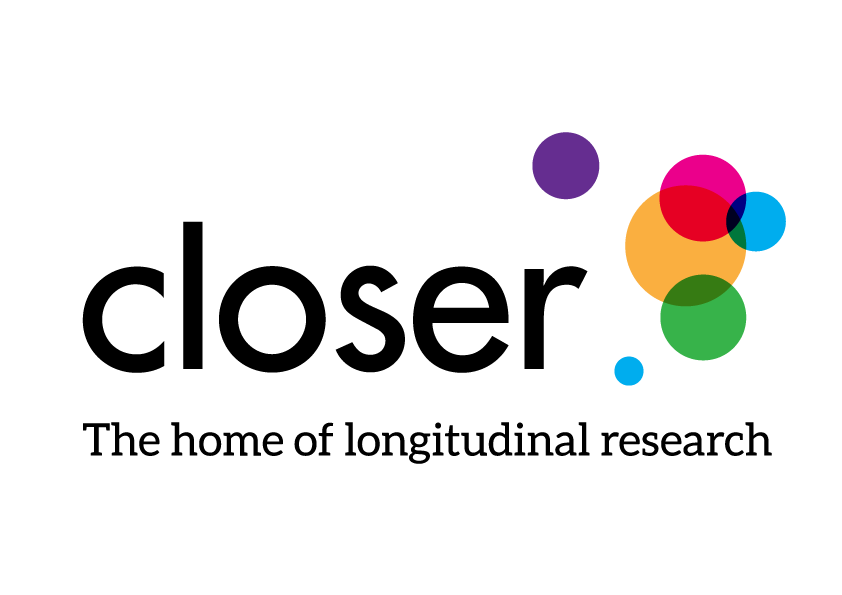 Strategies for (re)creating Questionnaires in DDI-Lifecycle
Hayley Mills & Jenny Li
CLOSER, UCL Social Research Institute  
December 2020
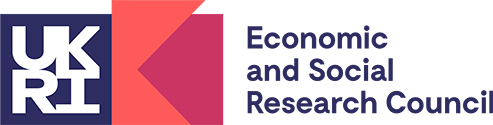 2020
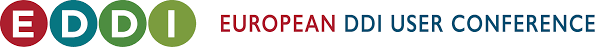 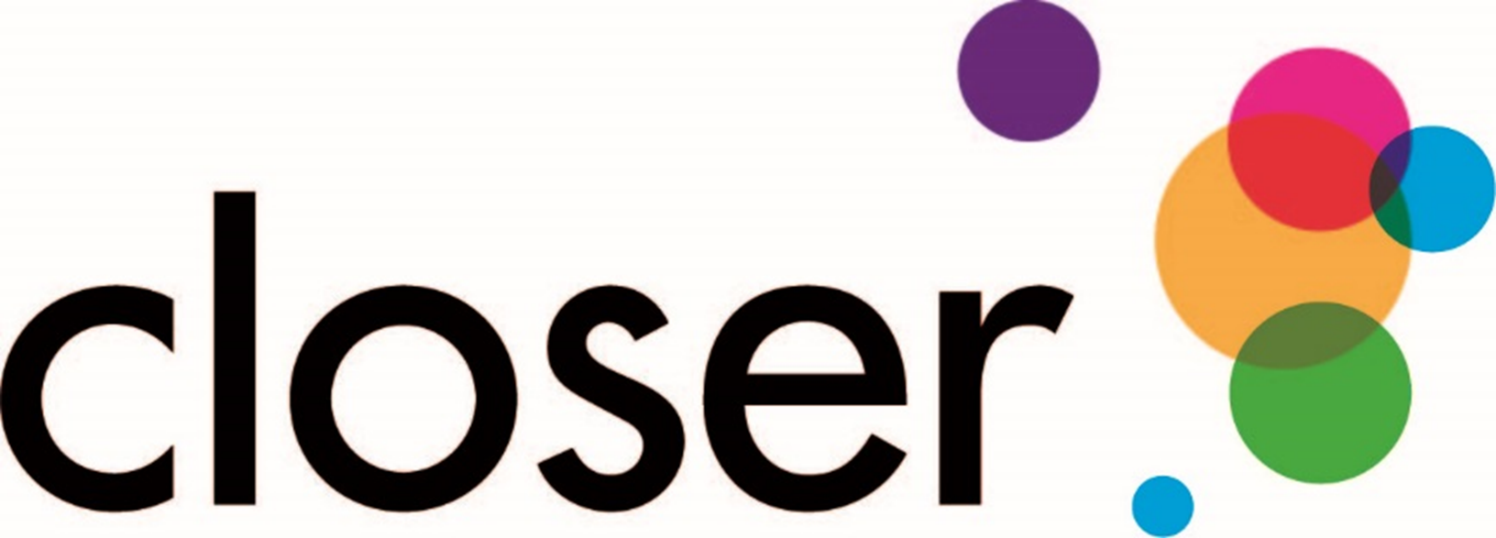 Maximise the use, value and impact of UK longitudinal studies
Partners
Hertfordshire Cohort Study
MRC National Survey of Health and Development
1958 National Child Development Study
1970 British Cohort Study
ONS Longitudinal Study
Whitehall II
Understanding Society: The UK Household Longitudinal study
Avon Longitudinal Study of Parents and Children
Southampton Women’s Survey
Millennium Cohort Study
English Longitudinal Study of Aging
Next Steps
Growing Up in Scotland
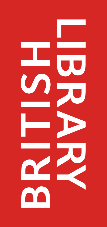 Generation Scotland
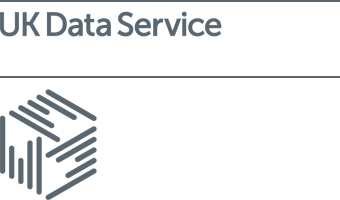 Born in Bradford
Wirral Child Health and Development Study
Northern Ireland Cohort for the Longitudinal Study of Aging
Longitudinal Survey of Young People in England: Cohort 2
Health and Employment After Fifty
1960
1920
1980
1940
2000
2020
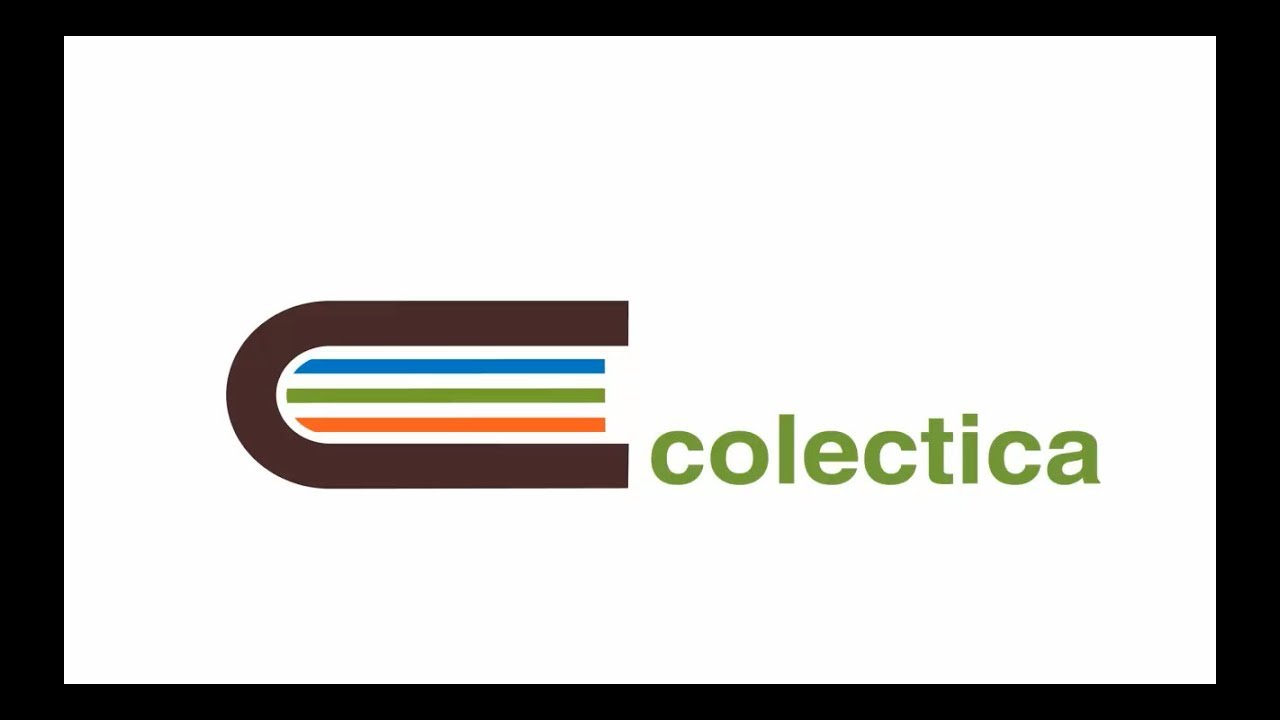 discovery.closer.ac.uk
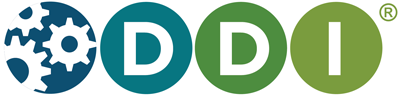 Why document questionnaires?
Increases transparency and reproducibility
Context 
order of questions
response options 
instructions
population in your data
Greater search ability
Question bank for reuse
Organise and manage data using concepts and responses
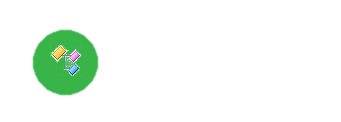 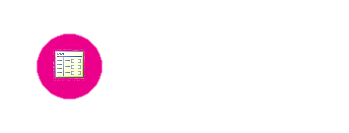 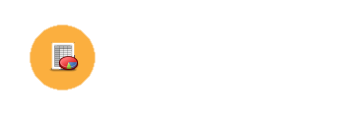 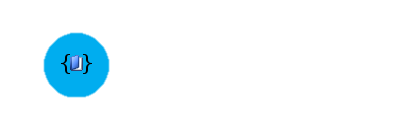 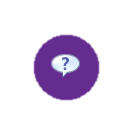 313
Questionnaires
387 
Datasets
10 
Studies
144,080
Variables
43,490
Questions
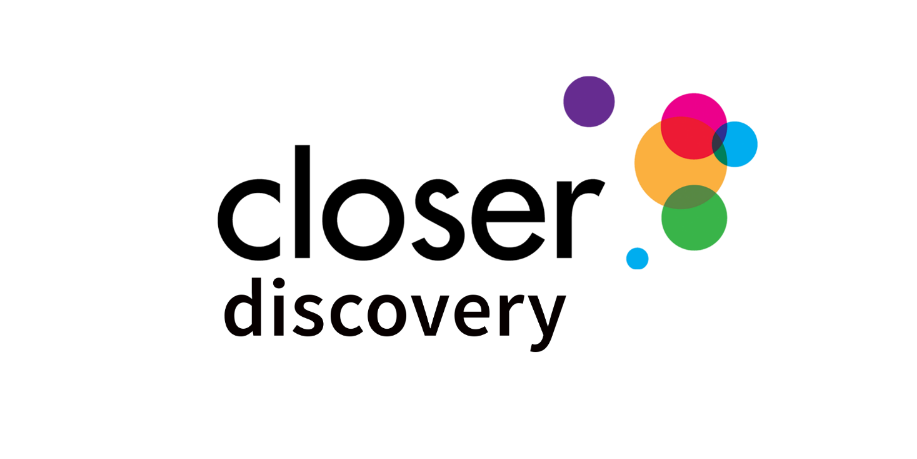 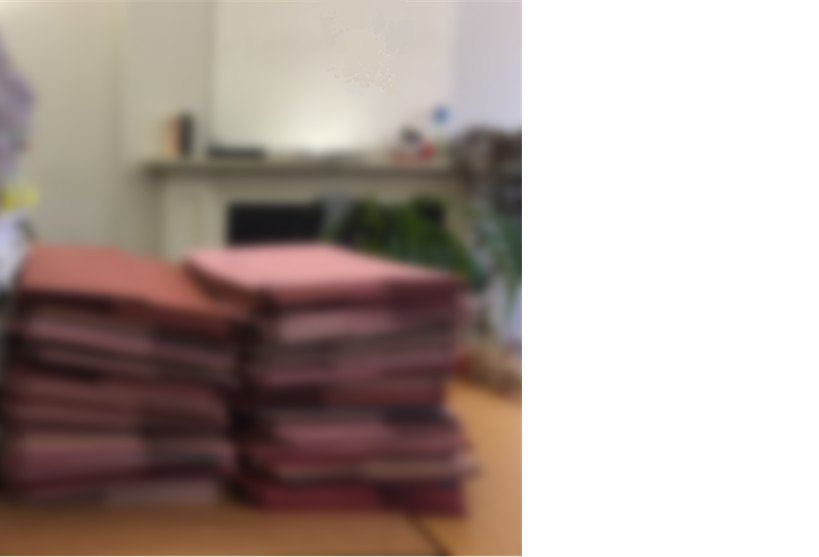 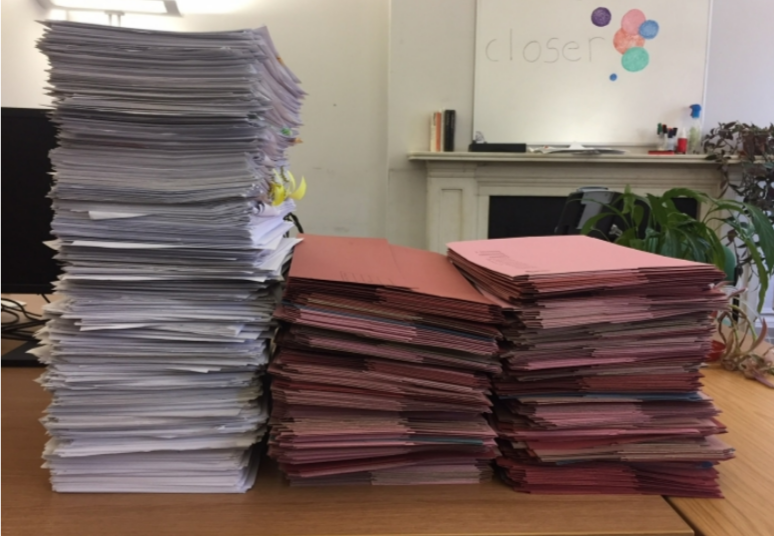 Aims
Reduce manual work
Entry as close to the study knowledge as possible
Simple entry to reduce technical knowledge
Ensure high quality
Complete automation
Manually typing
Structure of the simplified spreadsheets
question_item.tsv
response.tsv
code_list.tsv
Sequence.tsv
Statement.tsv
GitLab Pipeline
https://gitlab.com/jli755/archivist_insert
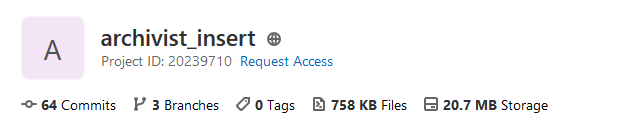 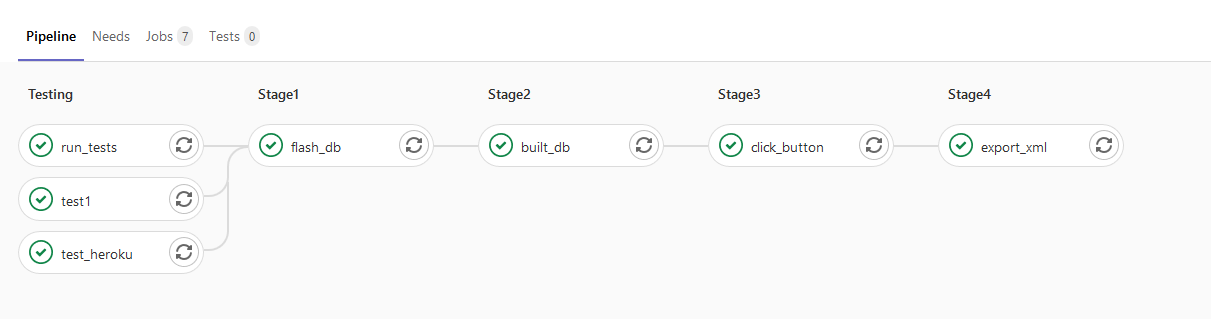 Use case 1: Database
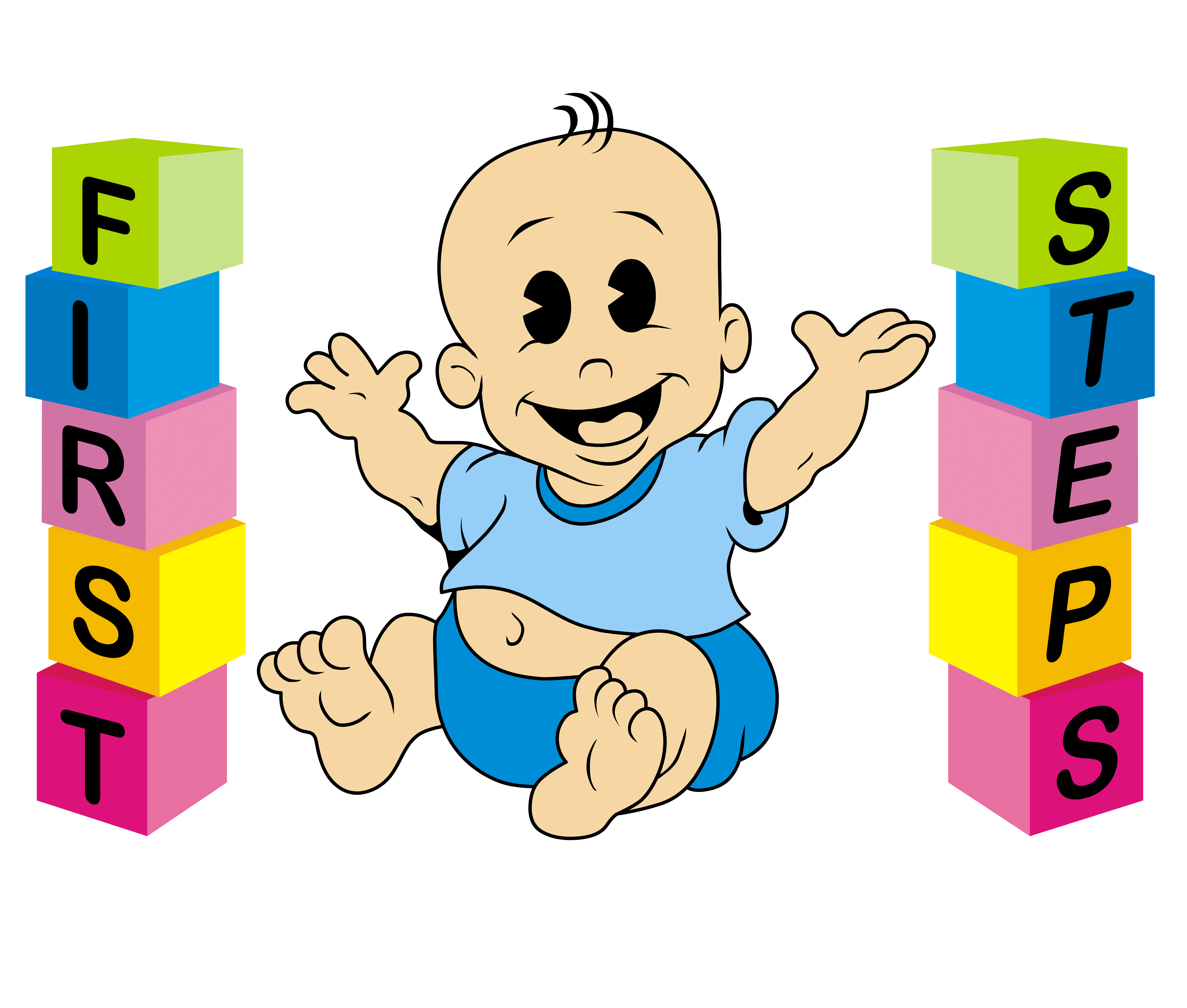 Wirral Child Health and Development Study
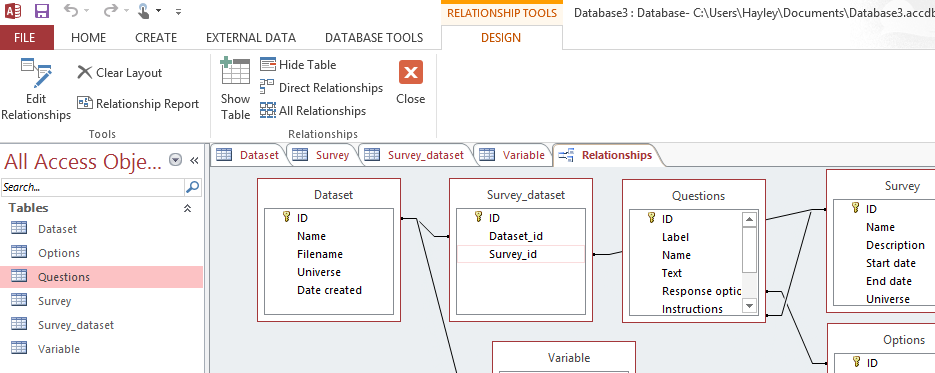 Unstructured paper questionnaires in PDF
Bespoke Access database
Use case 2: Spreadsheets
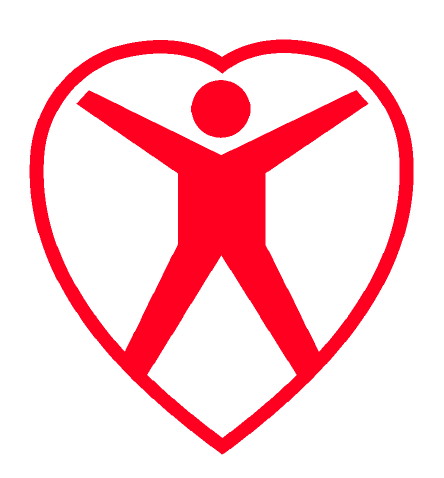 Whitehall II
Unstructured paper questionnaires in PDF
Code lists in Excel data dictionary
Use case 3: PDF
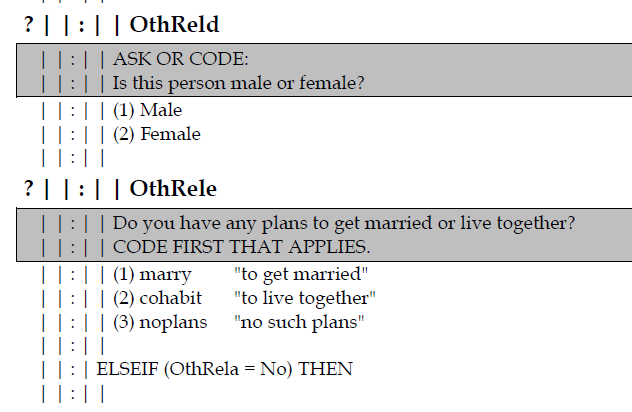 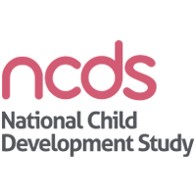 CAI questionnaire
Semi-structured Questionnaire in PDFs
=IFERROR(IF(LEFT(B2,1)="?",LEFT(C2,FIND(":",C2)-1),""),C2)
Advantages
Disadvantages
Faster metadata entry
Less laborious work
Re-use existing metadata 
Lower technical skill level required
Less knowledge of DDI required
Utilises skills already have
Relies on quality of input
Not all questionnaires can be automated e.g. grids and boxes don’t work well
Manual edit is always required
Manual verification is always required
Conclusions
Documenting questionnaires increases transparency, reproducibility and aids discoverability but can also be leveraged for further opportunities e.g. question banks etc. 
Manual or fully automated are not your only options- you can use semi-automated approaches to speed up documentation utilising existing structured metadata
Automatic extraction into a complex schema such as DDI-L requires a high level of technical skill, which even large studies may not be set up to support. So using spreadsheets and tables is easier for everyone
This approach is flexible, so you can use the inputs you have and document what you need
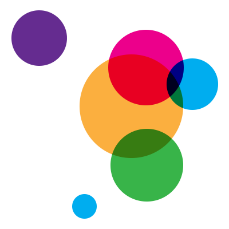 Thank you
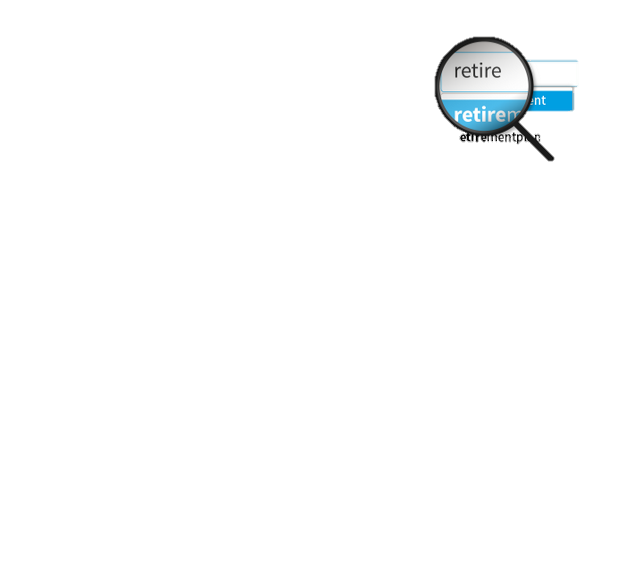 Explore the content of UK longitudinal studies
GitLab
https://gitlab.com/jli755/archivist_insert

GitHub
https://github.com/CLOSER-Cohorts/archivist

CLOSER Technical Wiki
https://wiki.ucl.ac.uk/display/CLOS/Create+metadata+tables+for+uploading
discovery.closer.ac.uk
Jon Johnson
CLOSER Technical Lead
 
Jenny Li
CLOSER Programmer

Nimal Waragoda Vitharana
Metadata Assistant
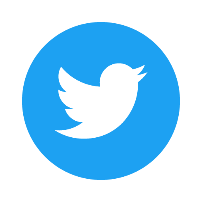 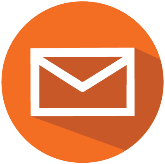 closer@ucl.ac.uk
@CLOSER_UK
This presentation is available under the license CC-BY 4.0